ΑΣ ΣΥΣΤΗΘΟΥΜΕ…
Δ’ ΤΑΞΗ ΔΗΜΟΤΙΚΟΥ ΣΧΟΛΕΙΟΥ ΑΣΤΥΠΑΛΑΙΑΣ
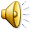 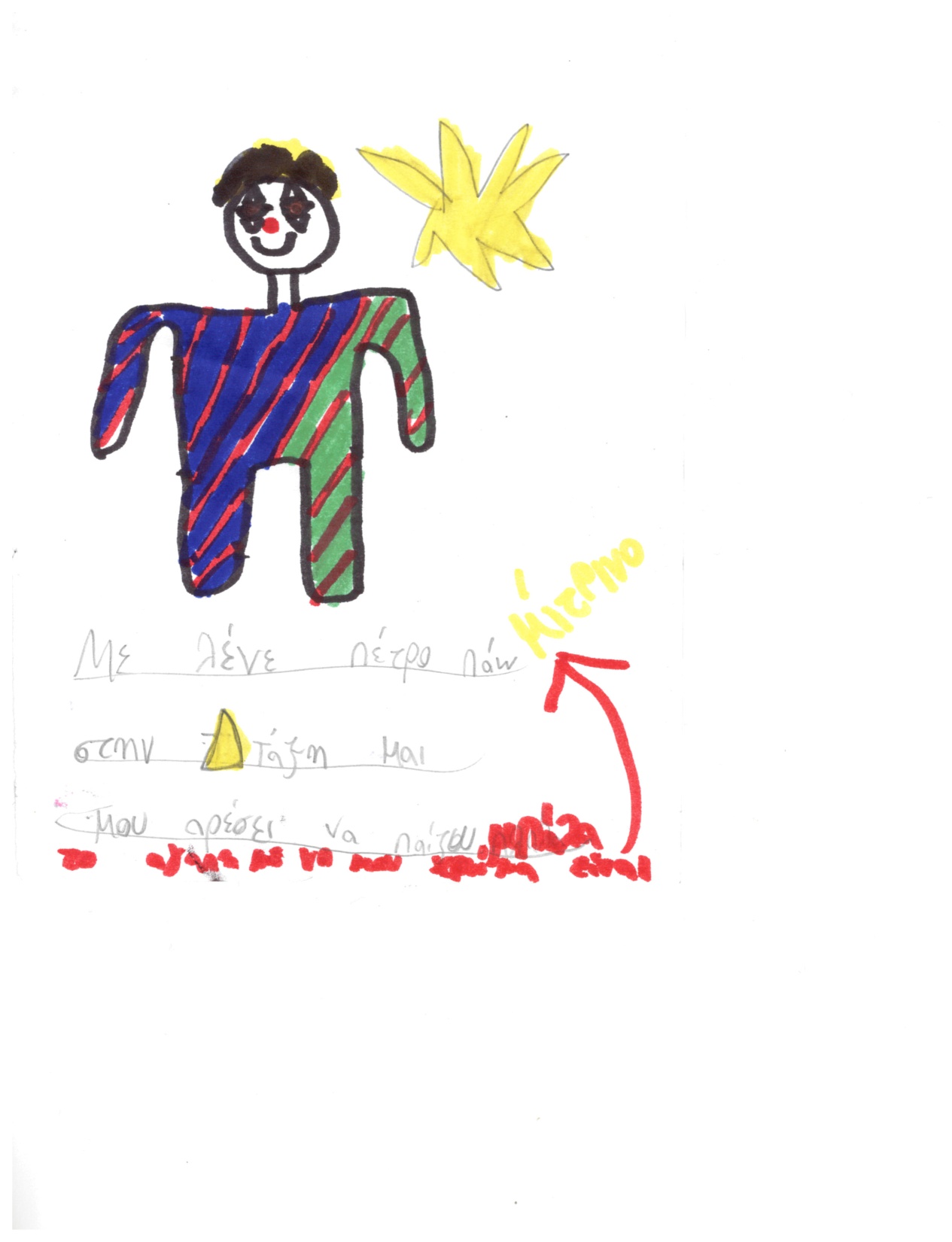 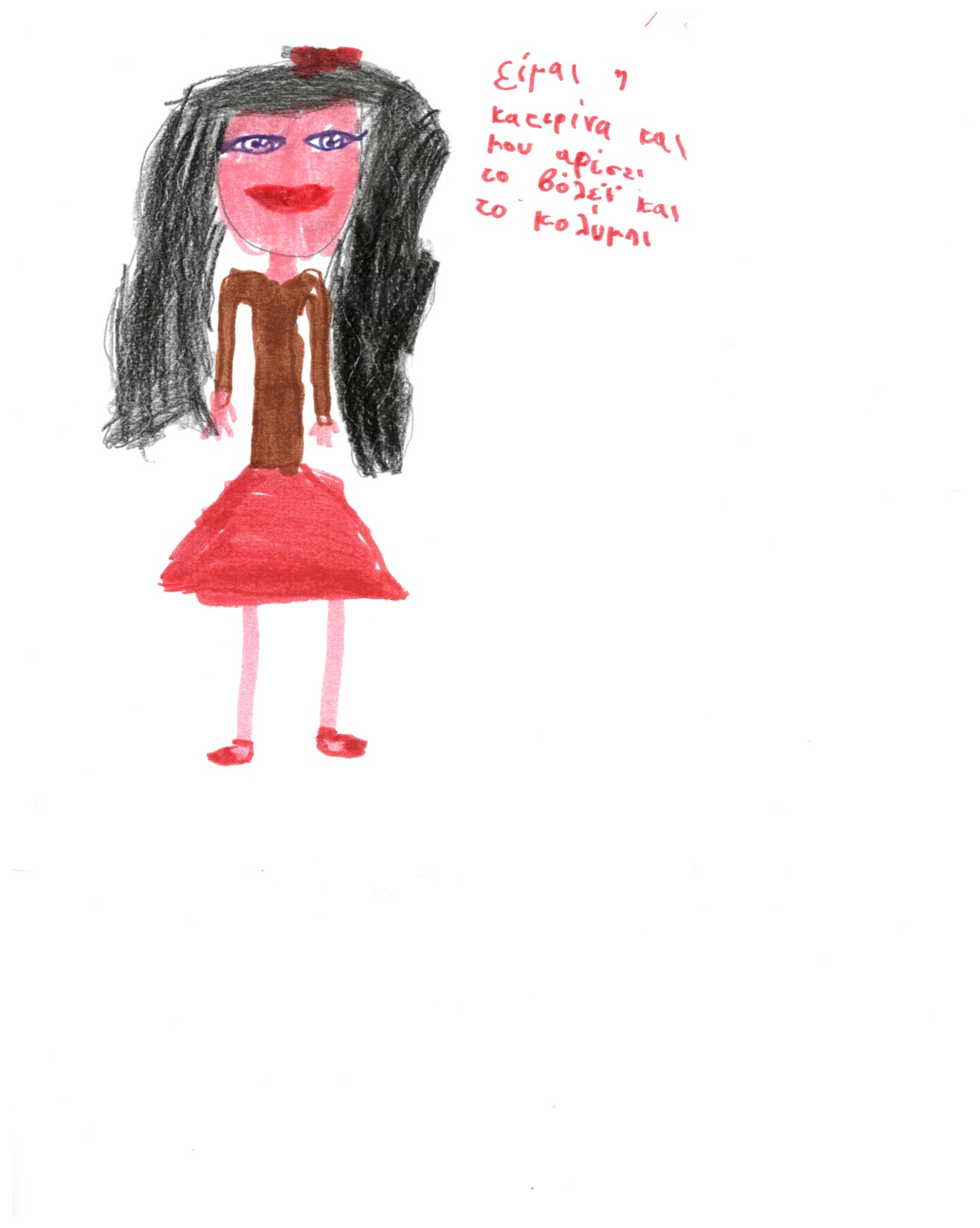 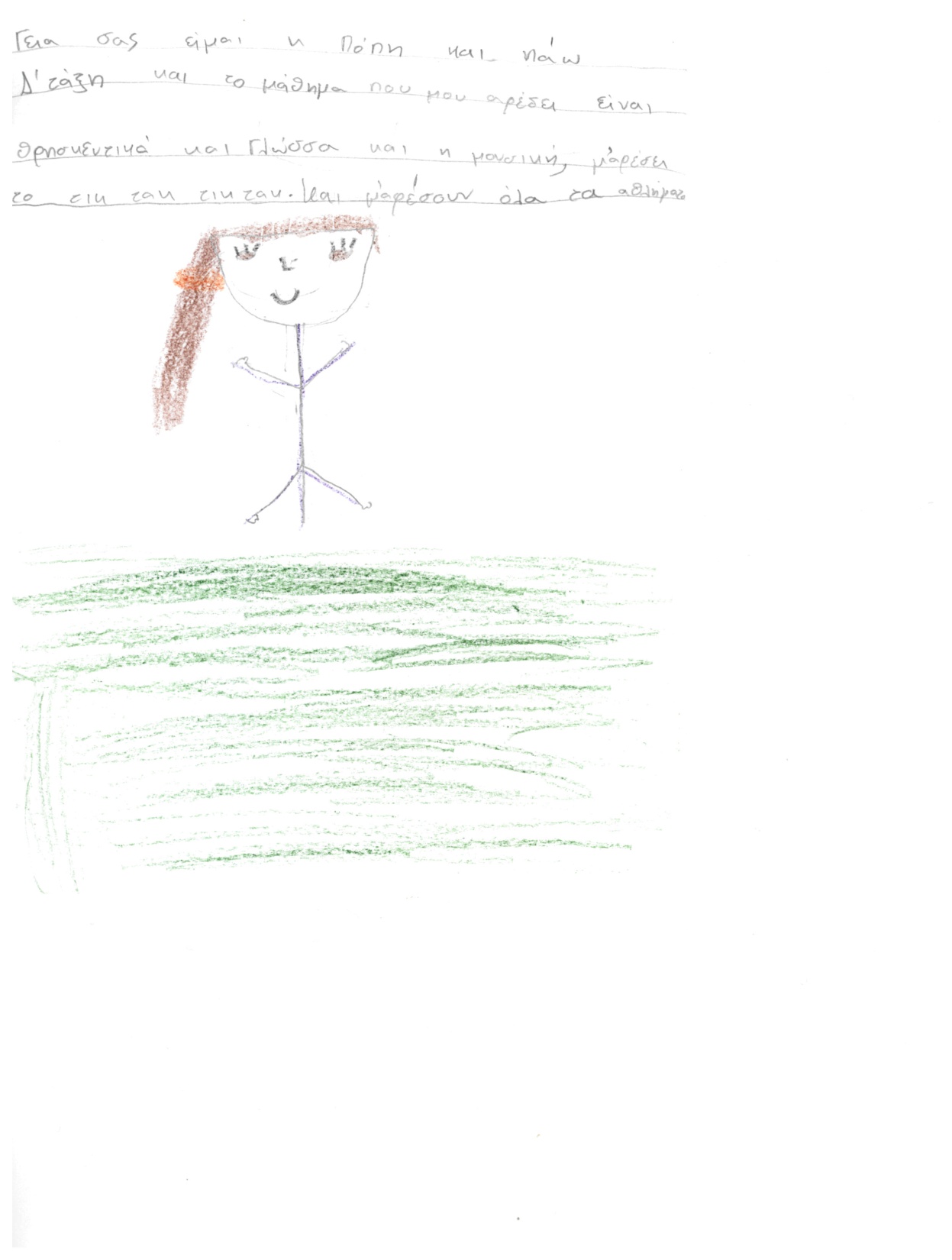 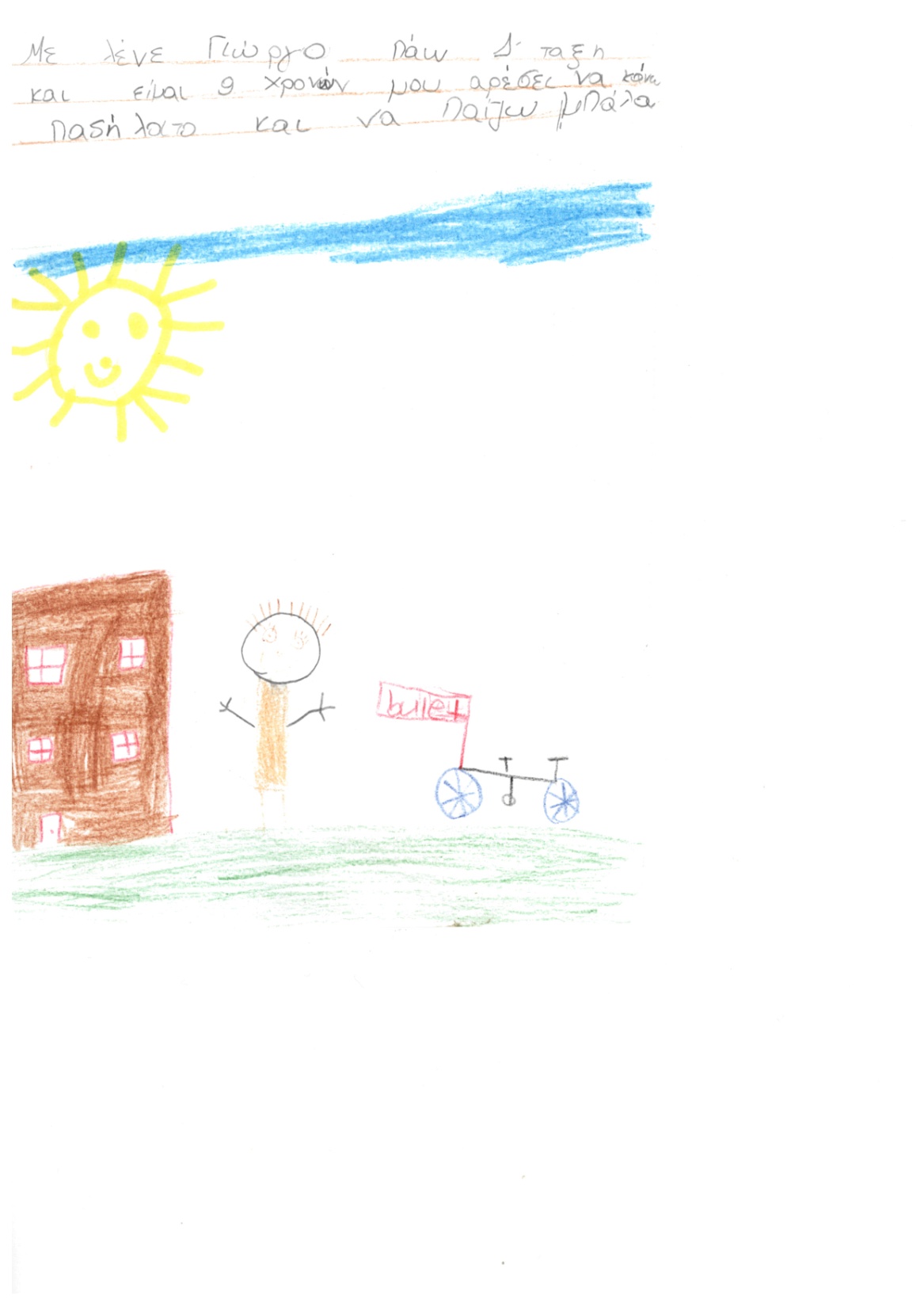 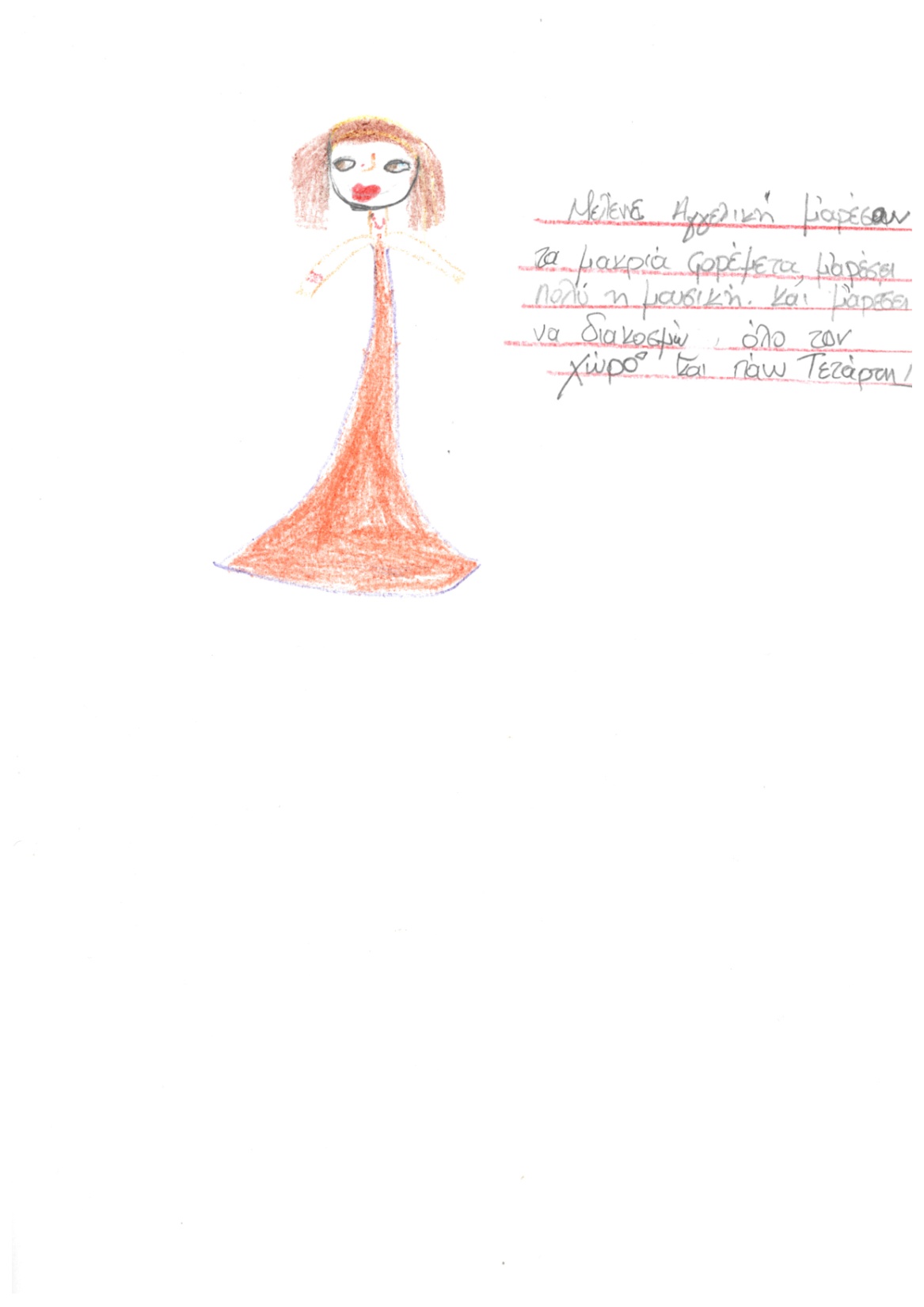 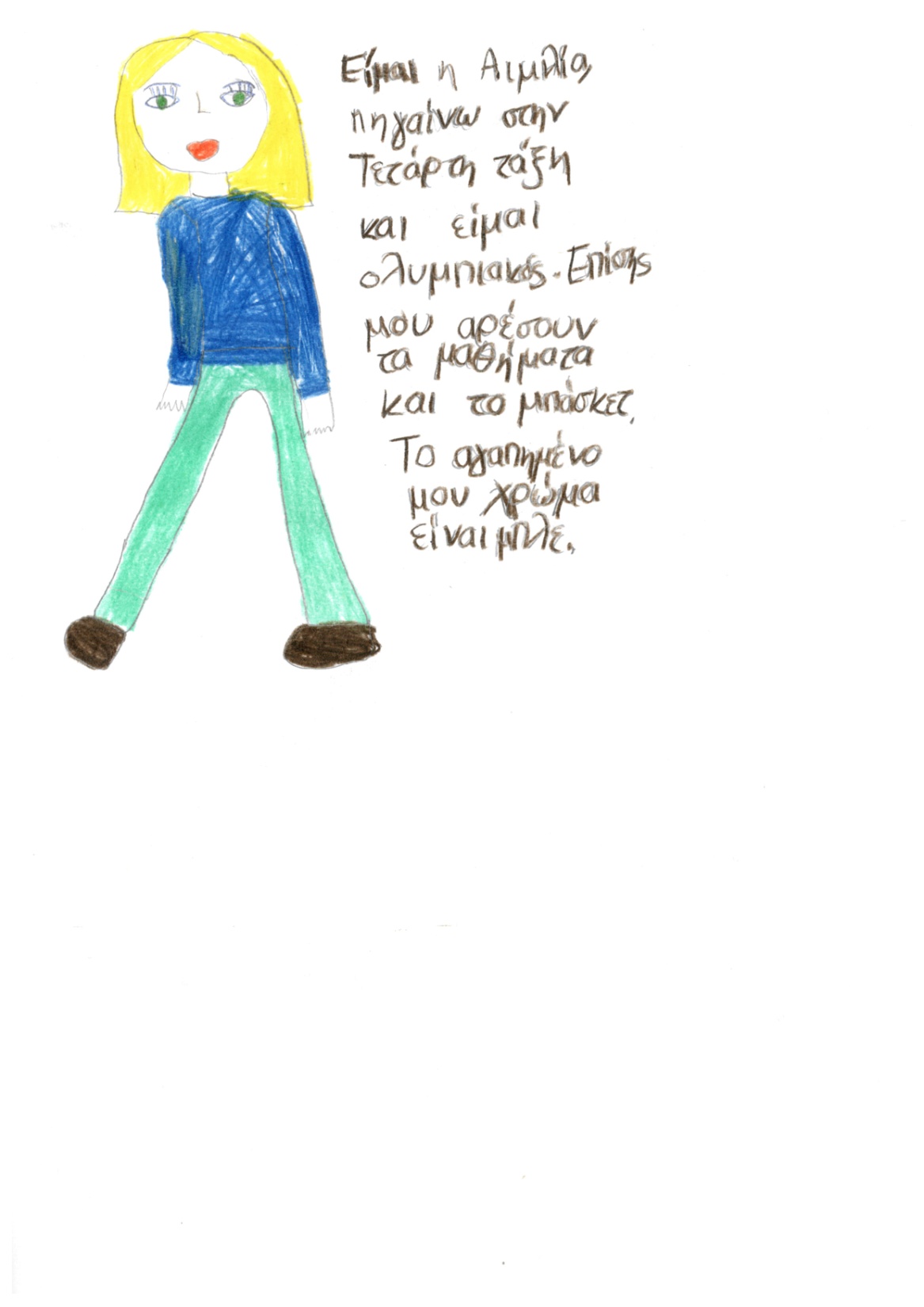 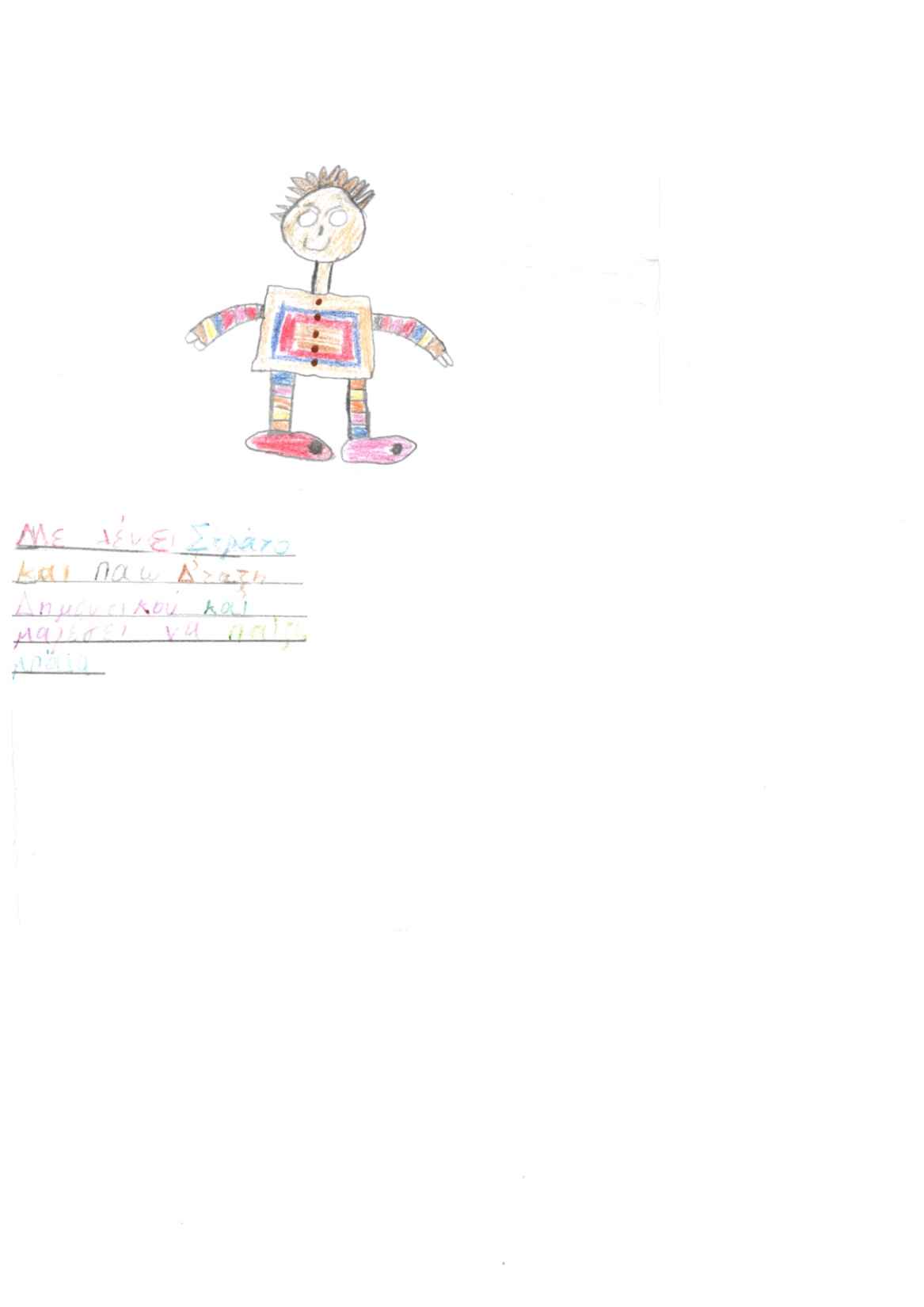 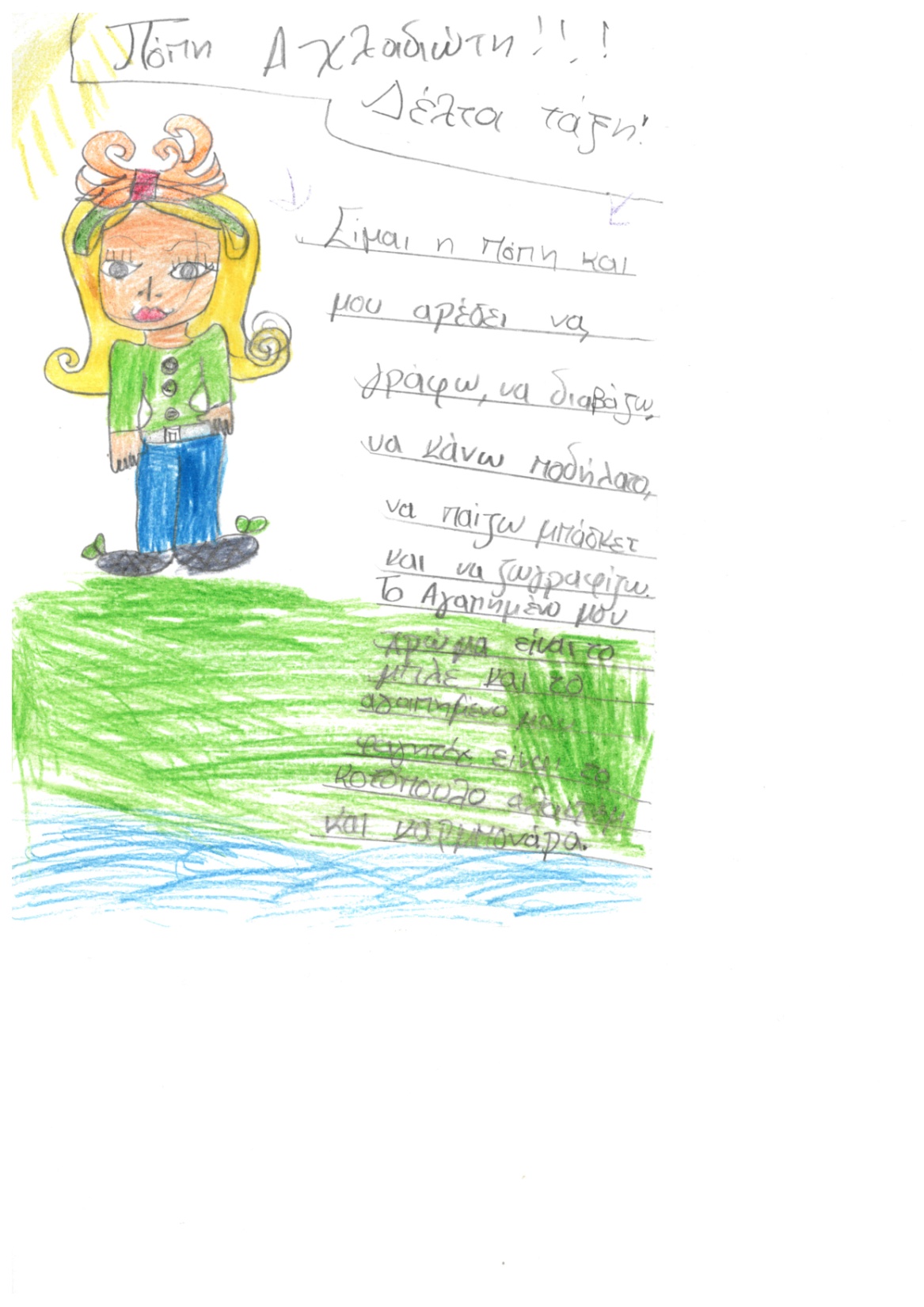 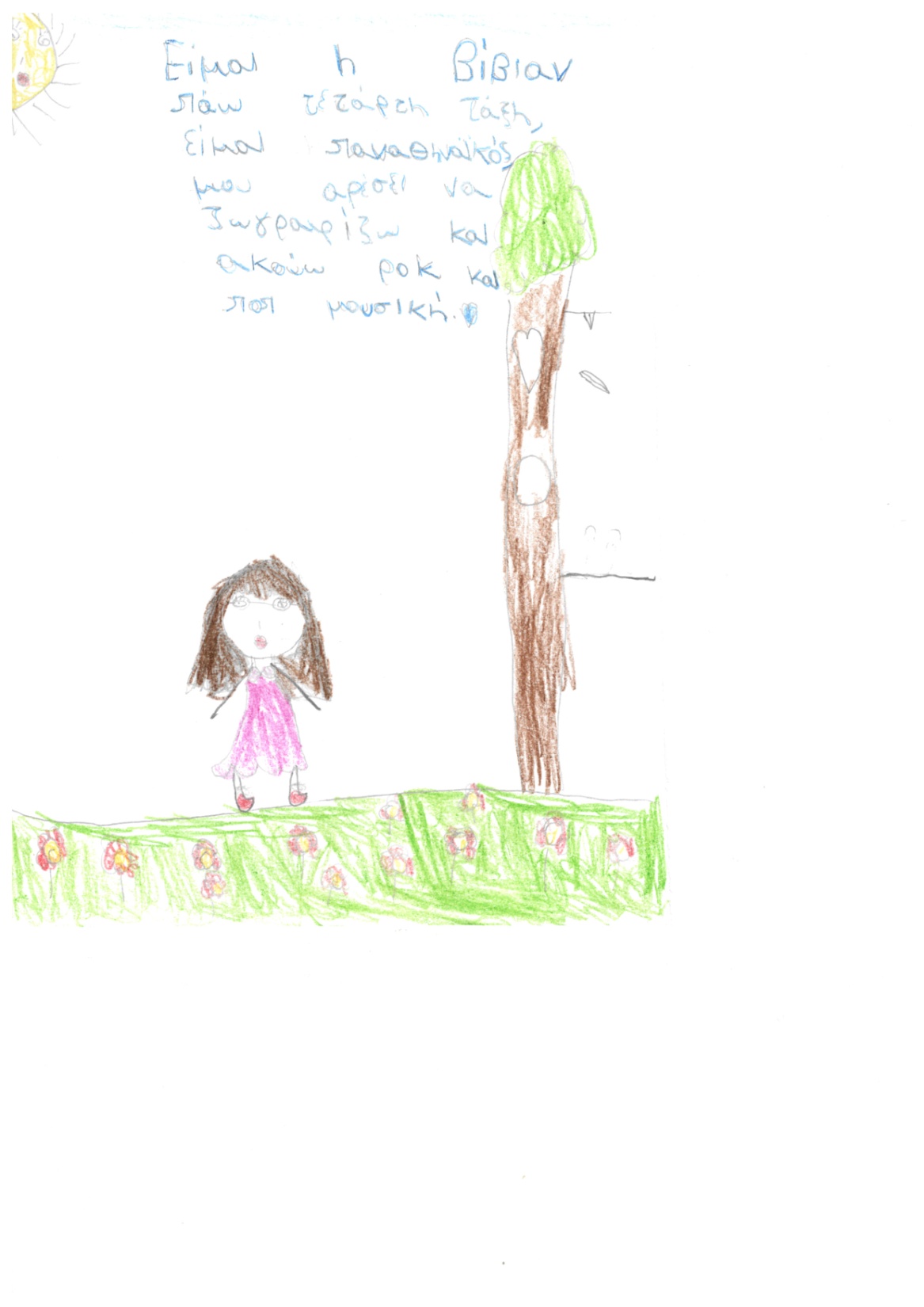 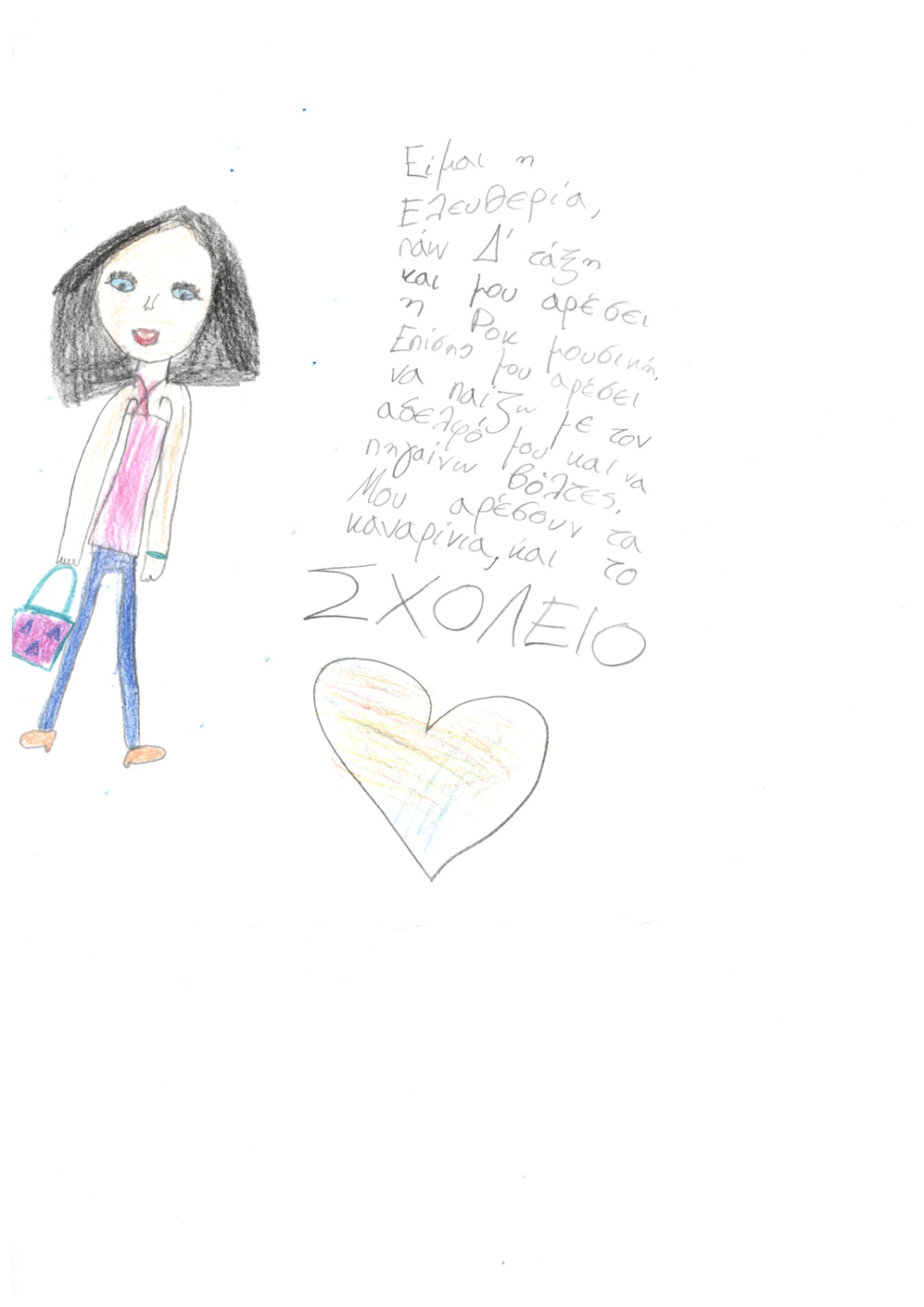 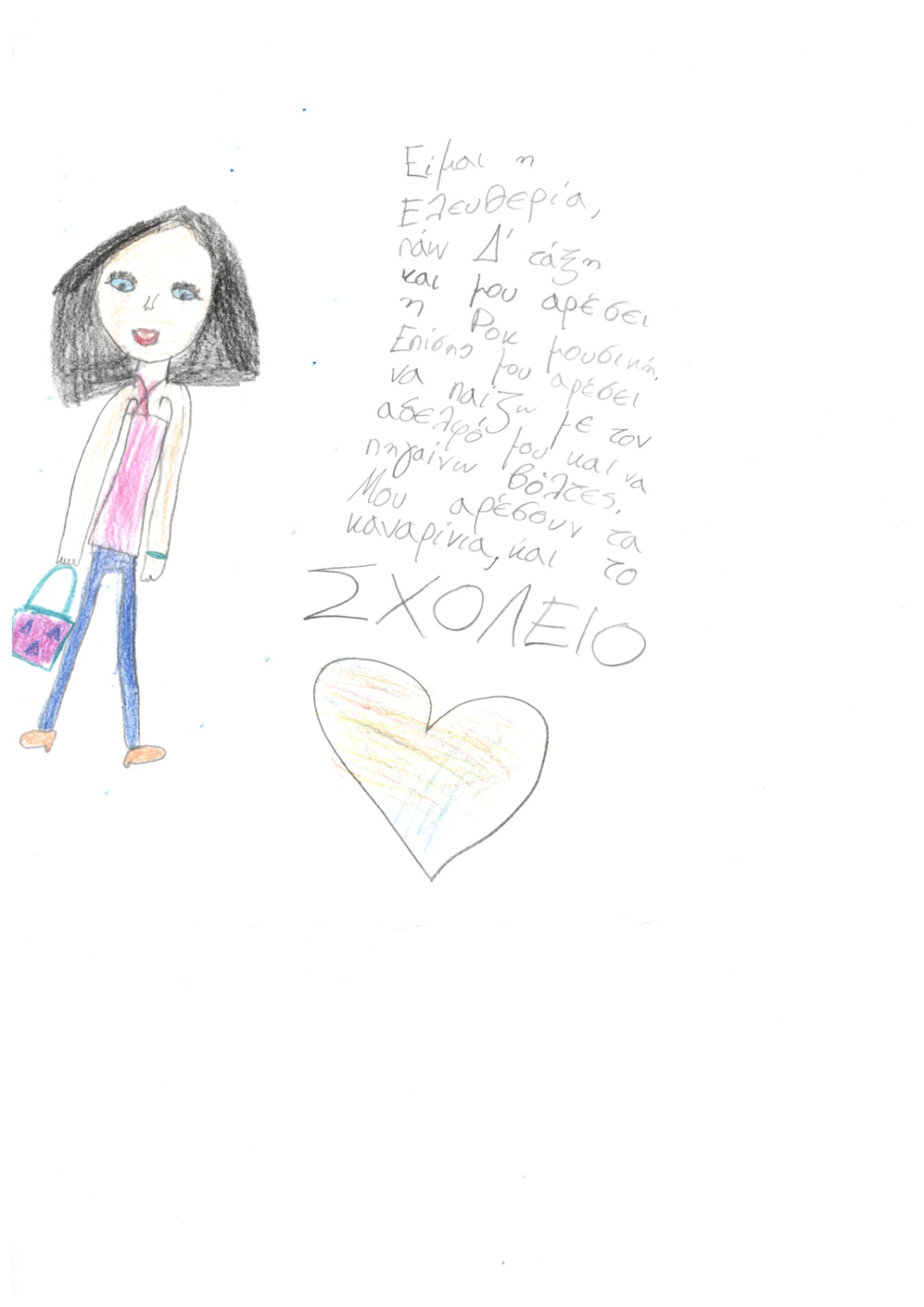 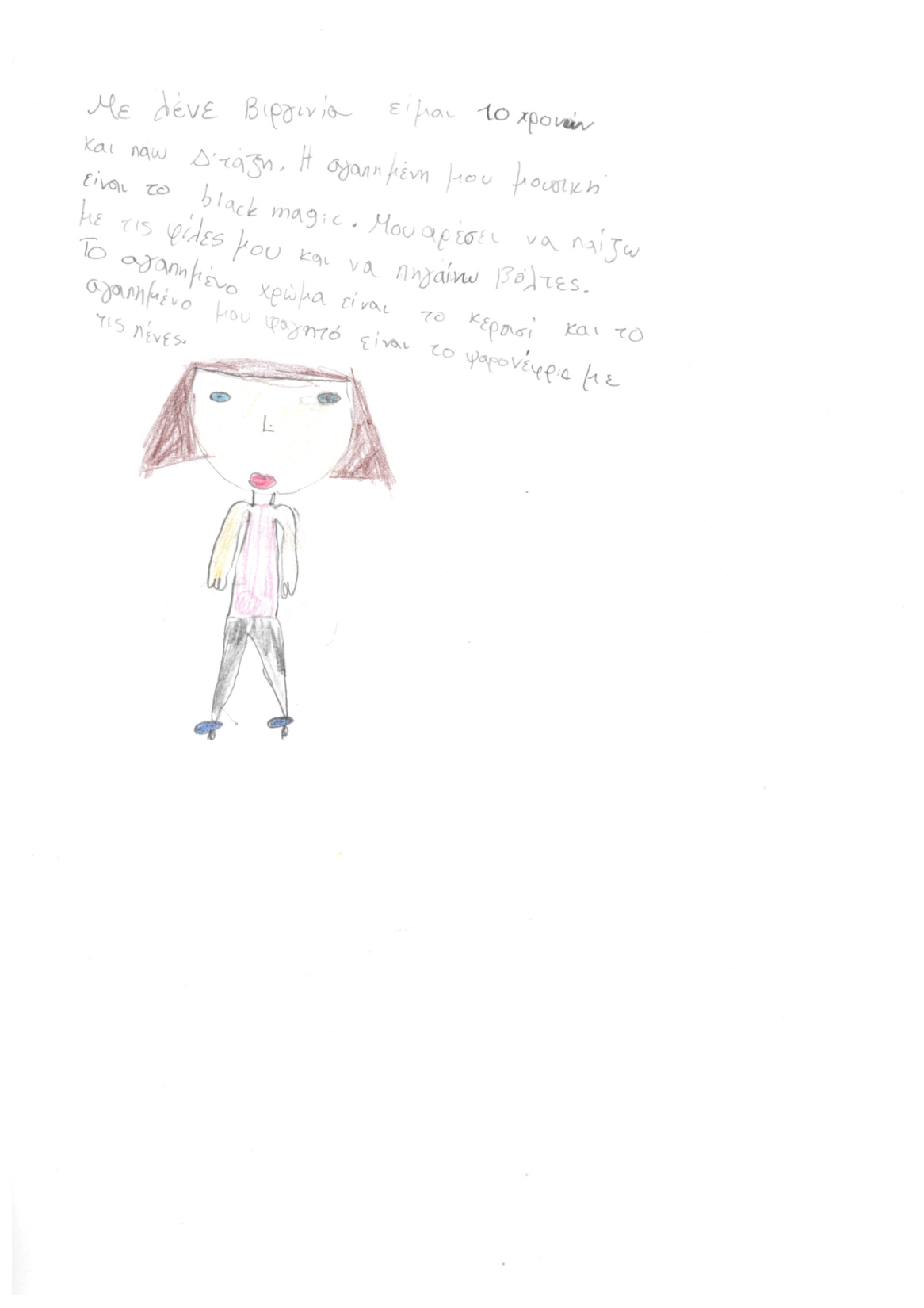 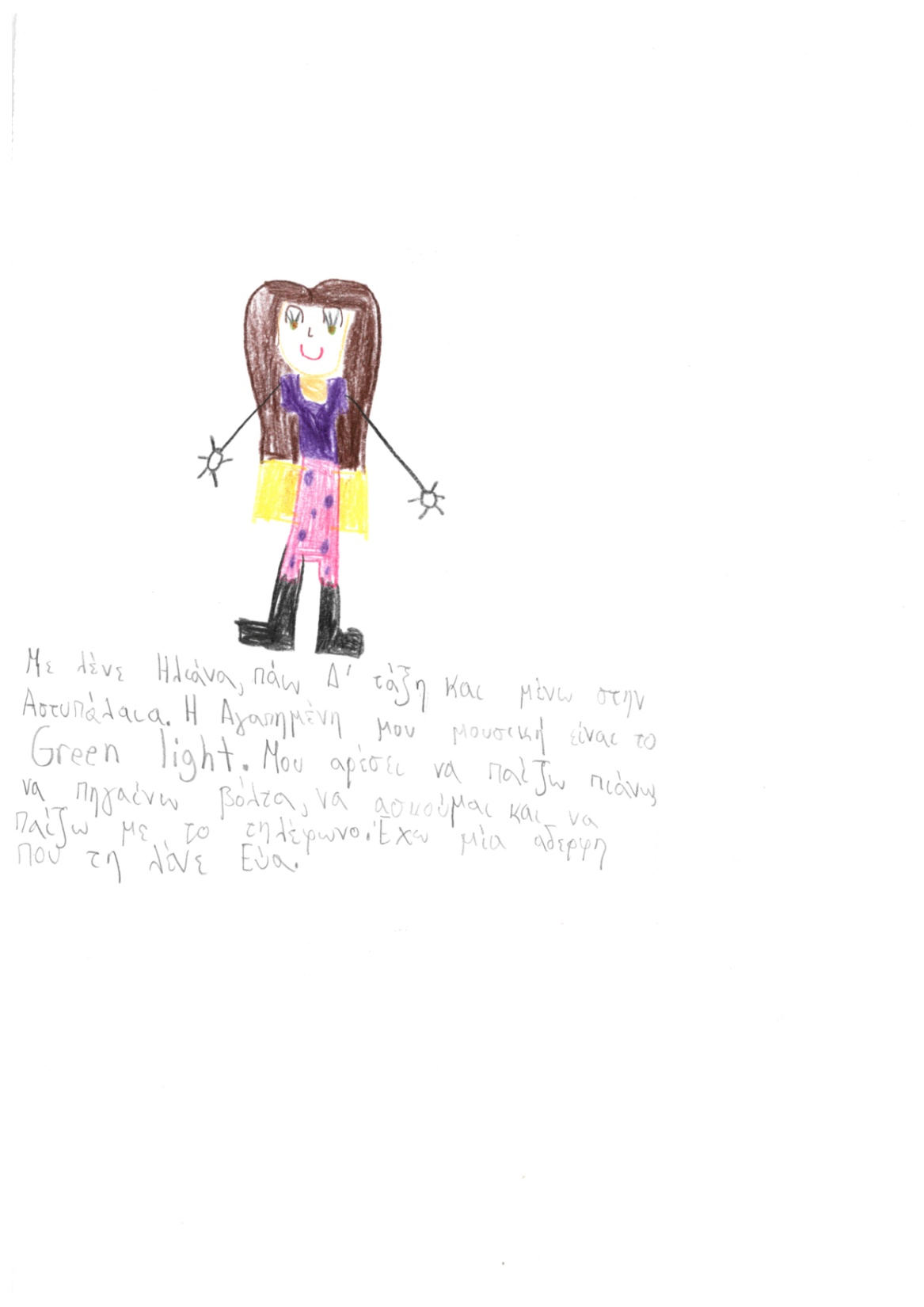 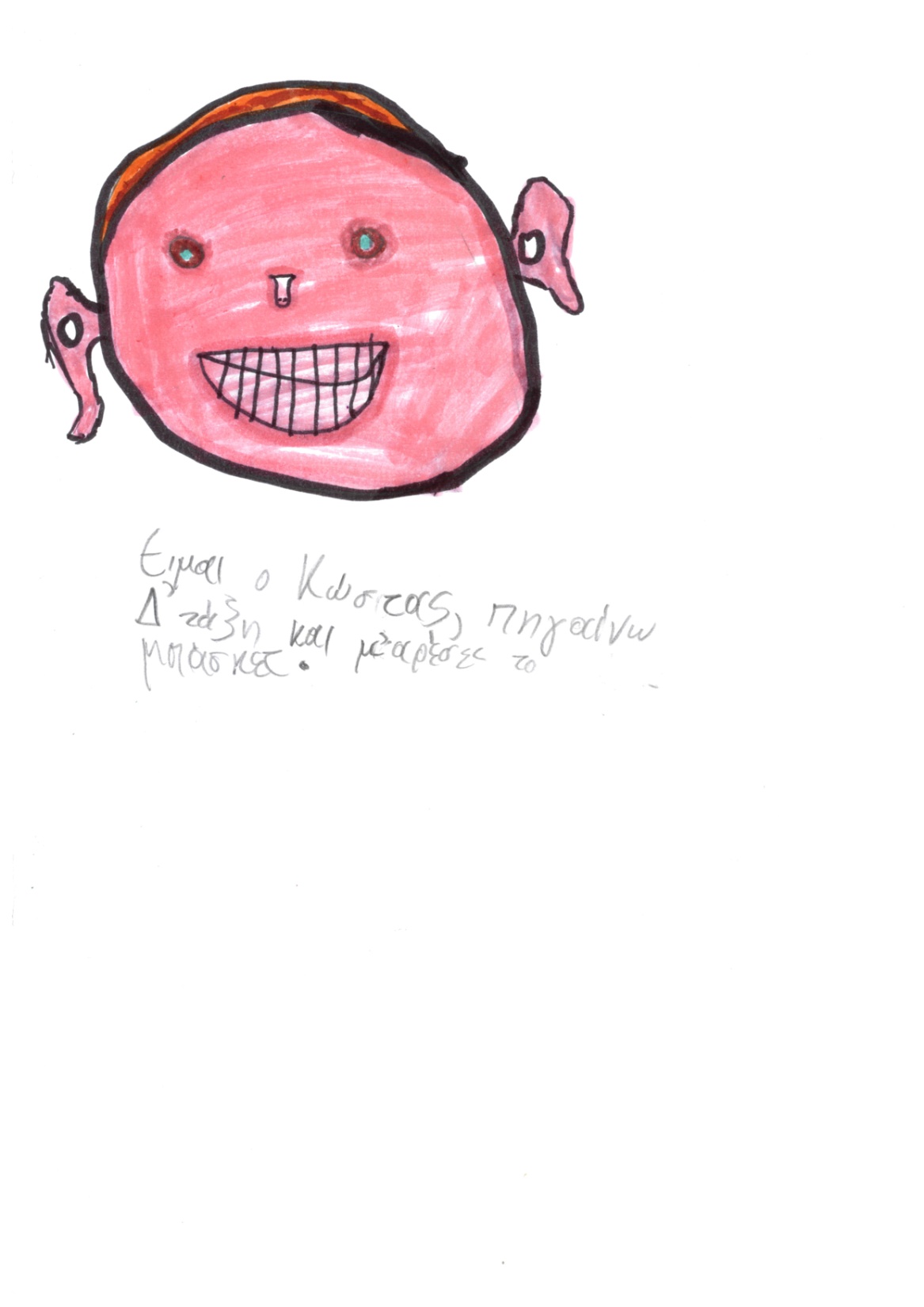 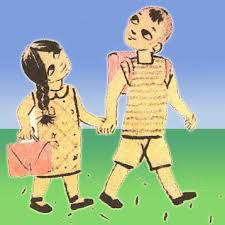